案１
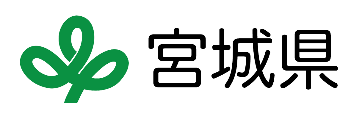 宮城県環境政策課
宮城県環境政策課
案２
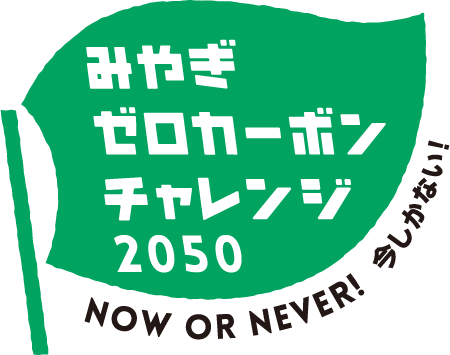 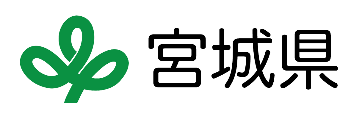 宮城県環境政策課
宮城県環境政策課
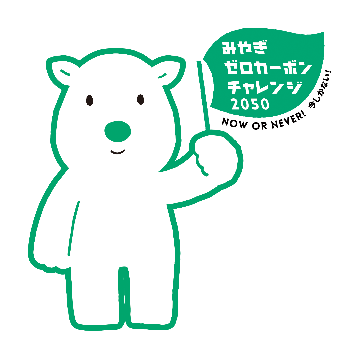